ВАСКРСЕЊЕ ЈАИРОВЕ КЋЕРИ
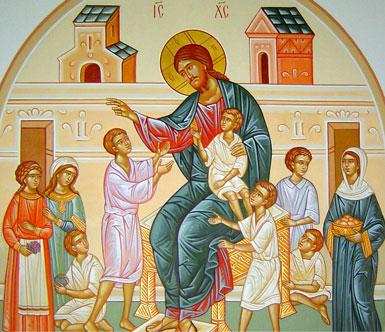 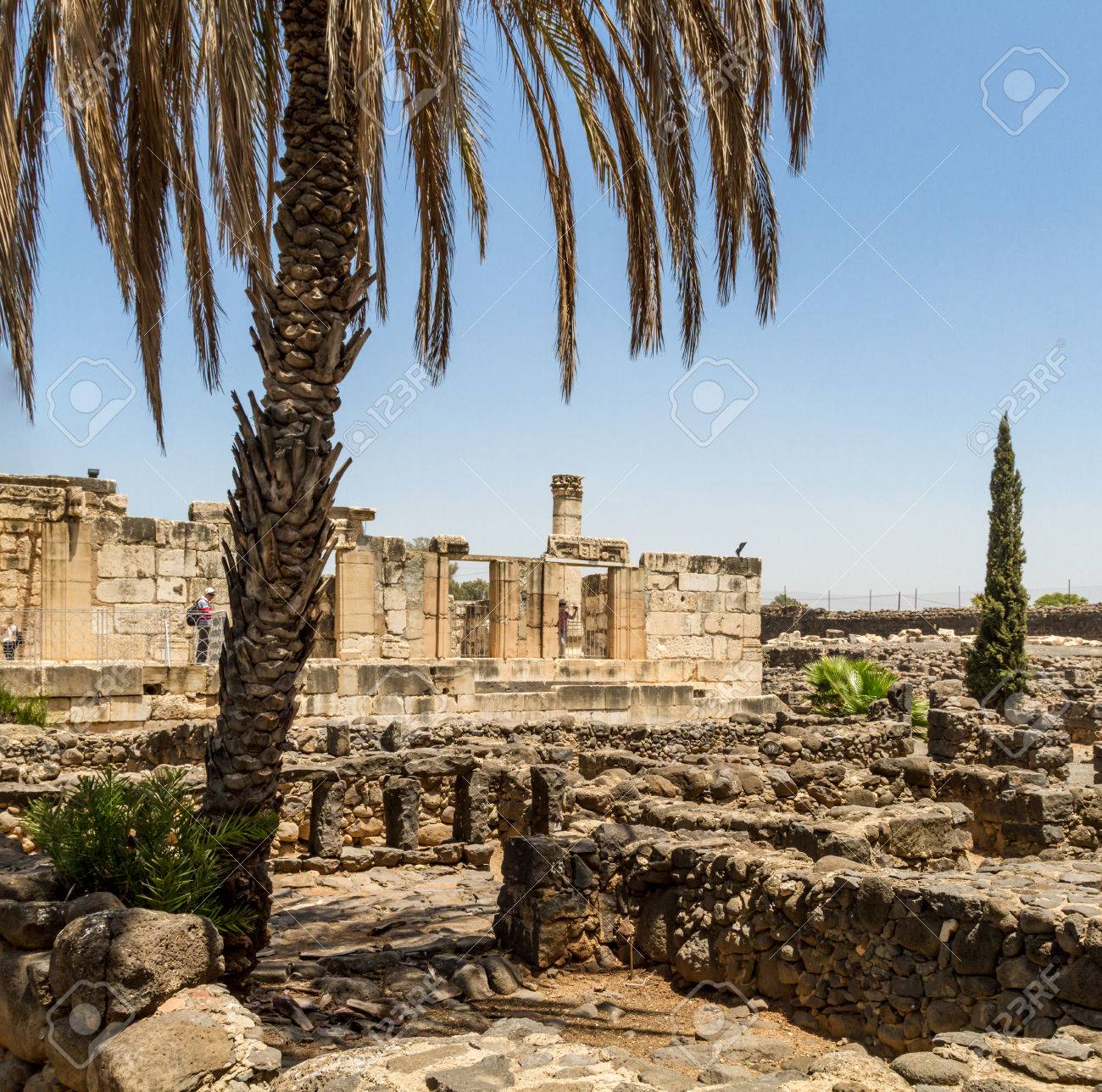 Господ Исус Христос je често одлазио у град Капернаум.Једном приликом приђе му човјек по имену Јаир.Он замоли Христа да дође и излијечи његову кћер, која је била болесна.
Слуга Јаиров јавља му да је кћерка умрла.Христос му говори: „Не бој се, само вјеруј и биће спасена твоја кћи.”Ушавши у дом Господ рече: „Не плачите, није умрла, дјевојка спава!”Многи су се зачудили, а неки су се и подсмијевали.
Христос, узевши њену руку рече: „Дјевојко теби говорим, устани!”И гле чуда, дјевојка истог часа оживи и устаде.
Васкрсење означава враћање у живот оних који су умрли а васкрсења из мртвих су највећа чуда која је учинио Господ Исус Христос.
Означи ТАЧНО/НЕТАЧНО
Домаћа задаћа:Допуни реченице у уџбенику на страни 26 и у радној свесци на страни 15!